Who Is Attacking You?  Distinguishing Motivation to Prioritize Threats
John Hultquist
Senior Manager, Cyber Espionage Threat Intelligence
iSIGHT Partners
Just another Zeus?
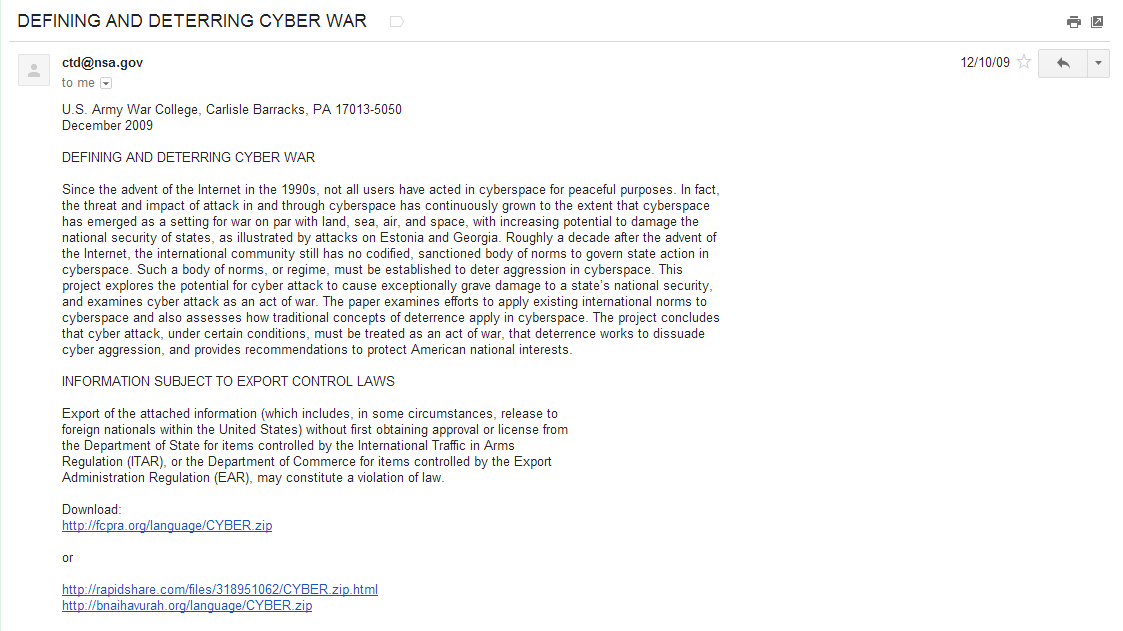 2
Proprietary and Confidential Information. © Copyright 2014, iSIGHT Partners, Inc. All Rights Reserved     www.isightpartners.com
Who Cares?
Limited resources
Thousands of events a day
Security budgets are a cost center
Noone cares about your non-contextualized “incidents”
Not all incidents are the same
Tough choices are inevitable
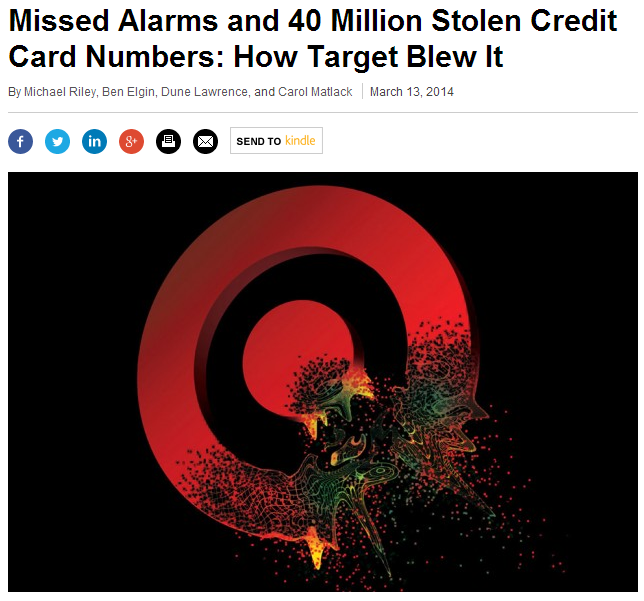 Bloomberg
3
Proprietary and Confidential Information. © Copyright 2014, iSIGHT Partners, Inc. All Rights Reserved     www.isightpartners.com
Who Cares?
Security priorities should reflect differences in organizations
Two distinguishing features of organization
Likelihood of being targeted
Intellectual property
Access to commodity data
Access to strategic information
Antagonistic relationships
High-value interactions (negotiations, mergers and acquisitions)
Relevance of effects on an organization
Loss of competitive advantage	
Strategic: Research and development
Tactical: Negotiations
Brand damage
Customer confidence
Donor or investor confidence
4
Proprietary and Confidential Information. © Copyright 2014, iSIGHT Partners, Inc. All Rights Reserved     www.isightpartners.com
Who Cares?
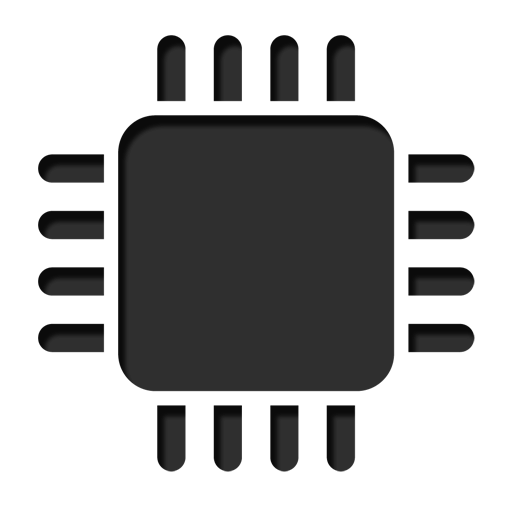 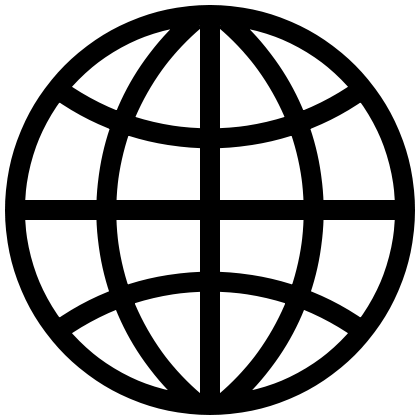 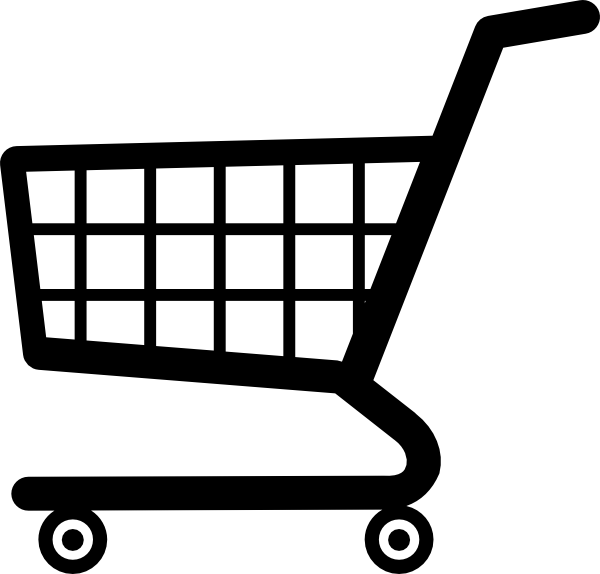 Global 
Nongovernmental
Organization
Consumer Retail
Microchip Manufacturer
Strong intellectual property
 No brand or public antagonism
 Regular high-value negotiations
High-profile valuable brand
 Steward of commodity financial data
 Antagonistic relationship with labor
Popular; few antagonists
 Heavily involved in geopolitics
Steward of donor information
Cyber Espionage
Cybercrime
Hacktivism
Cyber Espionage
Cybercrime
5
Proprietary and Confidential Information. © Copyright 2014, iSIGHT Partners, Inc. All Rights Reserved     www.isightpartners.com
Who?
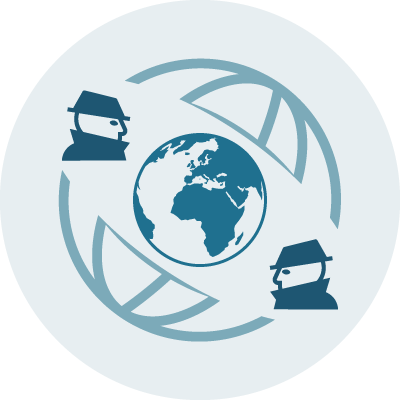 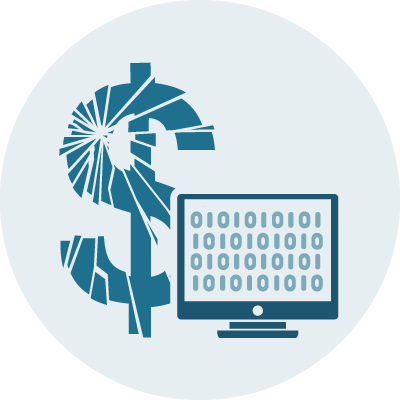 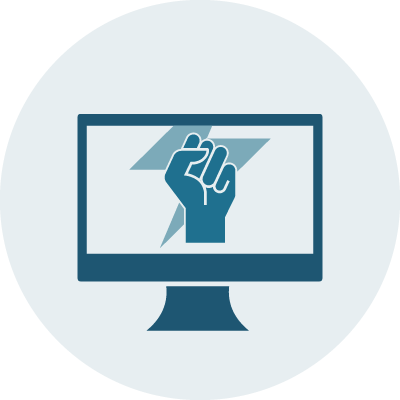 Cybercrime
Cyber Espionage
Hacktivism
Continuous threat activity against consumers and enterprises; criminals seeking personal information for financial gain.
Government-sponsored or affiliated actors and groups seeking intelligence and intellectual property.
Actors motivated by ideology, reputation and ego. Attacks often triggered by corporate and political actions, major news events, etc.
6
Proprietary and Confidential Information. © Copyright 2014, iSIGHT Partners, Inc. All Rights Reserved     www.isightpartners.com
The Cybercrime Threat
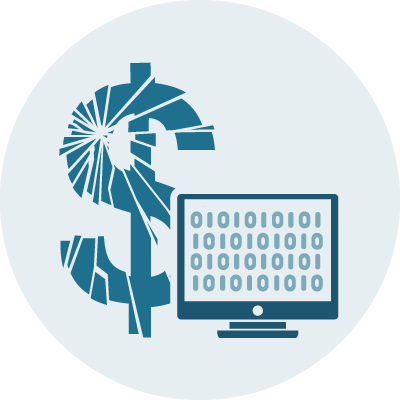 Noisiest realm for the enterprise
Two types of theats
Opportunistic
Targeted
Market-driven
Scalability and Efficiency
Opportunities for niche sales
Aftermarket
Cybercriminal Intent:
Compromise
Exfiltrate
Maintain Access
Enable Fraud
Disrupt
7
Proprietary and Confidential Information. © Copyright 2014, iSIGHT Partners, Inc. All Rights Reserved     www.isightpartners.com
The Hacktivist Threat
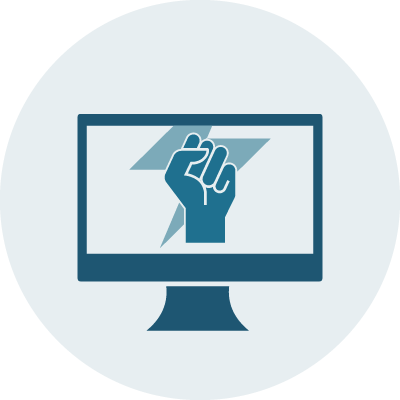 Motivated by “isms”
Nationalism, Religion, Ethnicity, Environment
Ego
Overt
Advance threats
Open communications
Overt endgame
Hacktivist Intent:
Compromise
Exfiltrate
Destroy
Disrupt
Dump
Deface
Embarrass
8
Proprietary and Confidential Information. © Copyright 2014, iSIGHT Partners, Inc. All Rights Reserved     www.isightpartners.com
The Cyber Espionage Threat
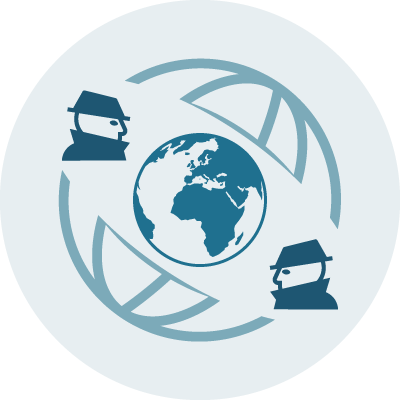 Gentleman Spy
Covert
Often distinguished by the lack of visible outcomes
At least he won’t embarrass you.
aPT?
Rarely employing sophisticated deception
Regularly betray their interests
Cyber Espionage Intent:
Compromise
Exfiltrate
Maintain Access
Enable Information Advantage
9
Proprietary and Confidential Information. © Copyright 2014, iSIGHT Partners, Inc. All Rights Reserved     www.isightpartners.com
A Note on Attribution
Key to self-assessment, external collection, and warning
If you can attribute to a known group, and you know there MO, you are ahead of the game
History is the most important insight
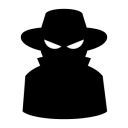 Actor
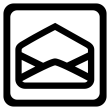 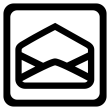 Sender
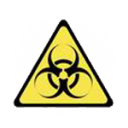 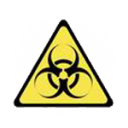 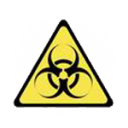 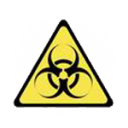 Code
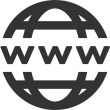 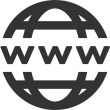 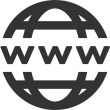 C2
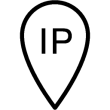 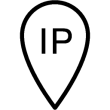 10
Proprietary and Confidential Information. © Copyright 2014, iSIGHT Partners, Inc. All Rights Reserved     www.isightpartners.com
Distinguishing Features
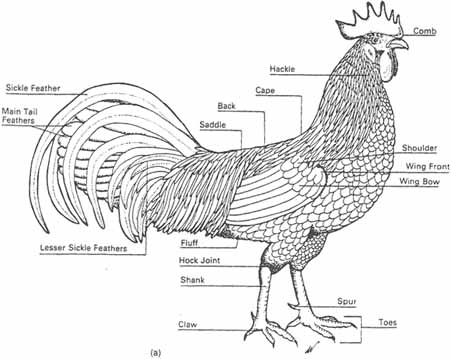 History
Actions on Objective
Targeting
Malware Capability
Exploits
Infrastructure
11
Proprietary and Confidential Information. © Copyright 2014, iSIGHT Partners, Inc. All Rights Reserved     www.isightpartners.com
Actions on Objective
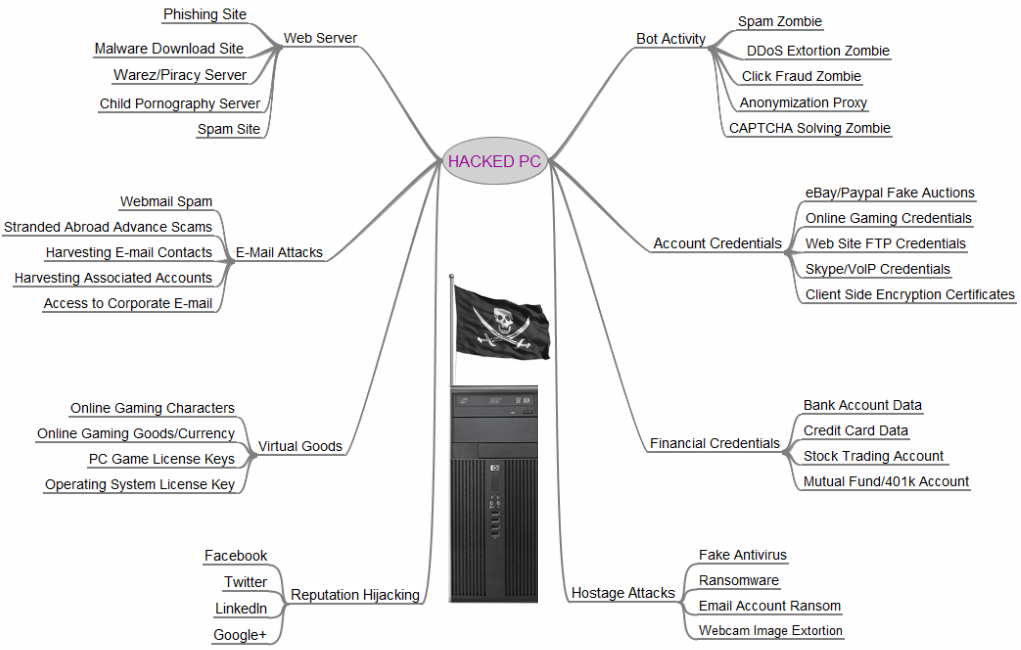 Persistence over time
CE intrusions are measured in years
Cybercrime intrusions measured in months
Hacktivist intrusion measured in days
Type of information collected
Documents and emails
Commodity financial data
Krebs
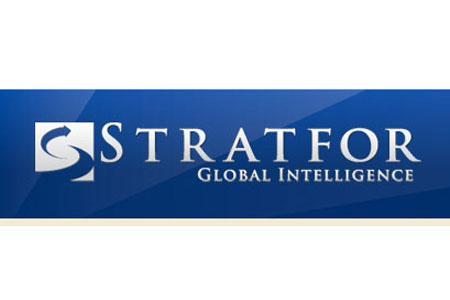 12
Proprietary and Confidential Information. © Copyright 2014, iSIGHT Partners, Inc. All Rights Reserved     www.isightpartners.com
Targeting
Function or role of targeted personnel
Source and exclusivity of target information
Social engineering
Watering hole choices
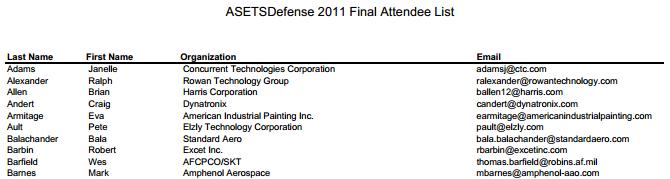 13
Proprietary and Confidential Information. © Copyright 2014, iSIGHT Partners, Inc. All Rights Reserved     www.isightpartners.com
Targeting
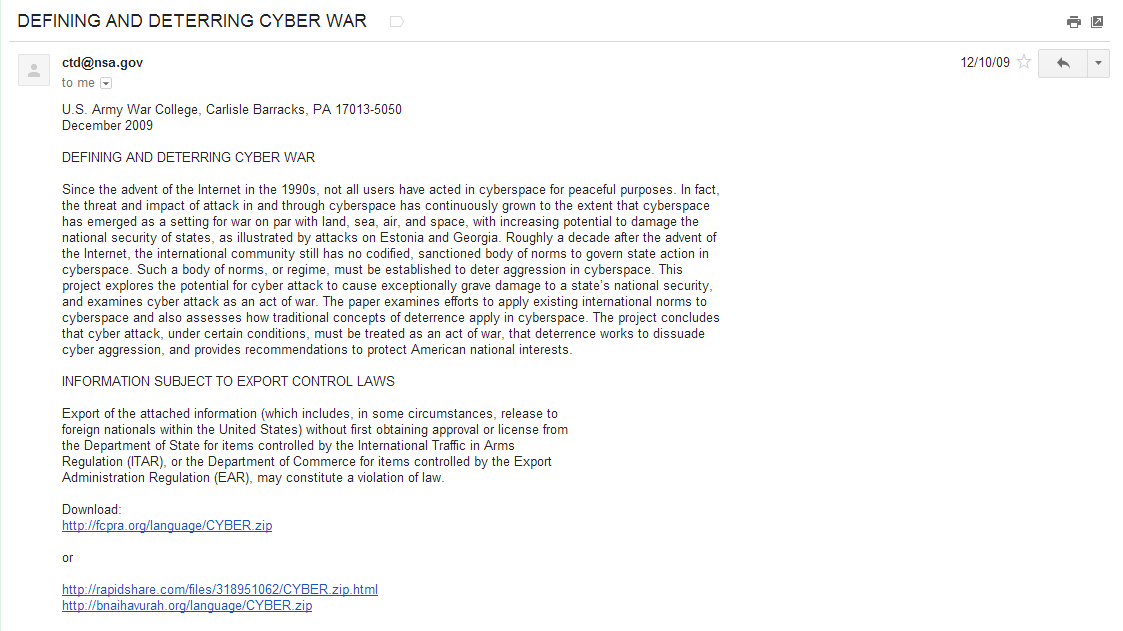 14
Proprietary and Confidential Information. © Copyright 2014, iSIGHT Partners, Inc. All Rights Reserved     www.isightpartners.com
Malware
Historical use of malware
Limited value
Propagation and access to malware
Exclusivity is hard to measure
Malware functionality
Document and CAD exfiltration
Financial credential harvesting
Exploits
Zero-days are not only the realm of CE
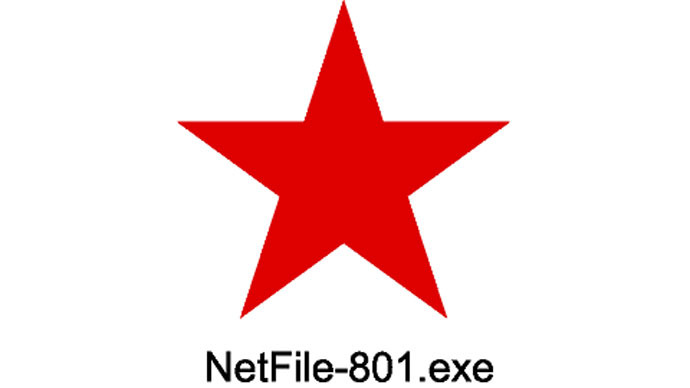 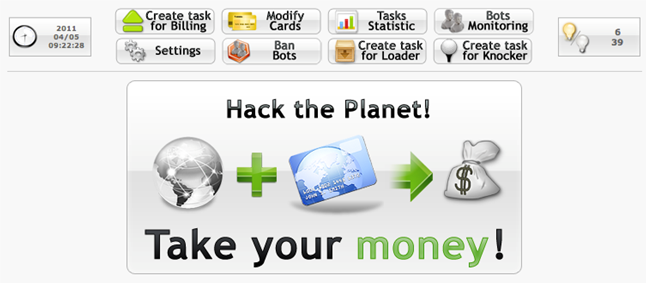 15
Proprietary and Confidential Information. © Copyright 2014, iSIGHT Partners, Inc. All Rights Reserved     www.isightpartners.com
Infrastructure
DGA and fastflux techniques are most often used in large-scale criminal campaigns
Targeting may be present in domains or senders
Consillium.proxydns.com
Unhq.dynssl.com
Voanews.proxynews.com
Secretariat.lukash@gmail.com
Kulkov.bric@gmail.com
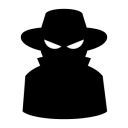 Actor
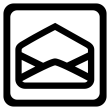 Sender
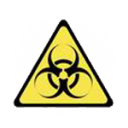 Code
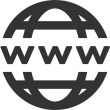 C2
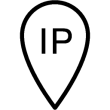 16
Proprietary and Confidential Information. © Copyright 2014, iSIGHT Partners, Inc. All Rights Reserved     www.isightpartners.com
Making sense of the data points
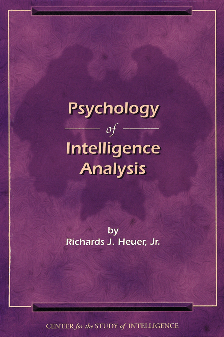 Not an engineering/math problem
Work with imperfect data
Ultimately produce a judgment
High confidence
Medium confidence
Low confidence
Analysis of competing hypothesis can help us judge between adversary motivations
17
Proprietary and Confidential Information. © Copyright 2014, iSIGHT Partners, Inc. All Rights Reserved     www.isightpartners.com
Analysis of Competing Hypothesis
18
Proprietary and Confidential Information. © Copyright 2014, iSIGHT Partners, Inc. All Rights Reserved     www.isightpartners.com
Questions
jhultquist@isightpartners.com
19
Proprietary and Confidential Information. © Copyright 2014, iSIGHT Partners, Inc. All Rights Reserved     www.isightpartners.com